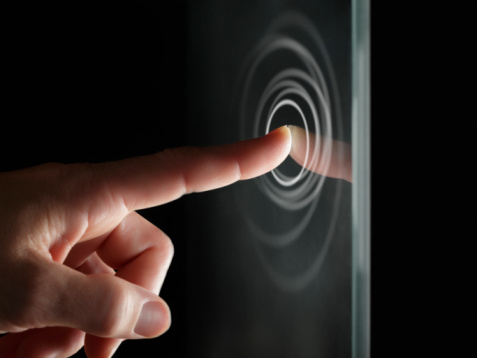 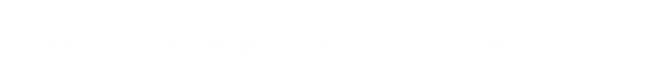 Posiflex India Group
Posiflex India Group
Quinta
S/w Development subsidiary of Posiflex India
Focused on building next generation Supply Chain / Retail & Store of Future Solutions

Team
Head of Engineering
Product Management Team
Software Architects, Engineers, Testers and Business Analysts
[Speaker Notes: Notes
Quinta is a subsidiary of Posiflex India and is focused on creating products for various verticals
There is a dedicated software team headed by an experienced Engineering Head with 20 years work experience and Product Managers
The team is set to grow from 10 currently to 40 in the 12 months
The success stories so far have been in the Industrial Domain where full-fledged WMS are implemented in Tier-1 Enterprise csutomers such as Siemens and Kirloskar
They are also building the Retail products that shall be covered in detail]
Products
Retail
QIOSK (Kiosk Software)
QPoS (Entry Level Android Point of Sale)
Retail / Manufacturing
QWMS (Warehouse Management Software)
QWIP (Work in Progress)
Success Stories so far
QIOSK
Self Ordering and Self Checkout KIOSK Software
QIOSK Self-Ordering Use Cases
Food Courts in Shopping Malls, Corporate IT Parks
video

F&B Chains, Stand-alone Stores
video

Food-at-Gate in Airports
video
QIOSK Self-Checkout Use Cases
Fashion and Specialty Stores (RFID)
video

Supermarkets/Hypermarkets (Videos, Weight, Barcode)
video

Maintenance
video
QIOSK Architecture
KOT
Delivery
Print
QIOSK 
Client
#1
PoS 1
QIOSK 
SaaS Server
Pay
PoS 2
Print
QIOSK 
Client
#2
PoS 3
Pay
BI Reports
Reports
DB
QIOSK Core Features
Standard
Advanced
Multiple Accounts/Tenants
Multiple PoS Software Integrations
Multiple Payment Options
Advanced Reporting
Image Management
Vendor Management
Video Analytics to capture 
User Demographics
Customer Feedback
Promotion Personalization
Physically challenged friendly screen (Half-screen)
QIOSK Surround Features
High Availability SaaS Application
99% uptime
High configurability
Scalability 
load balancing
Seamless Deployment 
Migration to new version without impact
Seamless Integration
PoS, Payments
Modular Pricing
Pay for only what is consumed at a Feature level
QIOSK Self-Check Out Case Study
QPoS
Point-Of-Sale Software
Future of Hardware Business?
Margins under pressure from Me-Too brands/low cost Android Hardware

India Initiative – SaaS based PoS software offering – QPoS
One-App for all verticals and any Posiflex Android devices

Available for global market by end of Q4 2019
QPoS Architecture
Web Admin and Reports
QPOS 
SaaS Cloud Server
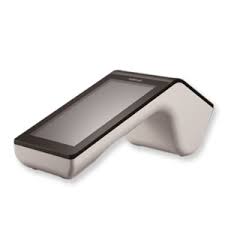 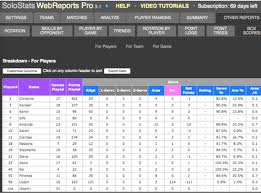 WT3007
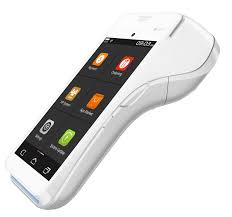 PAX A920
Cloud POS
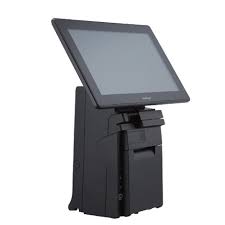 HS3114
BI Reports
DB
Reports
QPoS Cloud
QPoS Cloud Server Capabilities
Availability
Scalability
Configurable
Expandability
Extensibility
Multi Tenant
Cloud SaaS
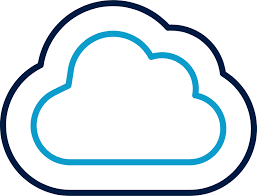 QPOS  Cloud Server
Asia
Europe
QPOS Clients
QPOS Clients
QPoS Modules
PoS Module
Cloud Server 
Merchant App
CRM & Loyalty
QPoS Core Features
Standard Features
Item Management
Category Management
Data Import/Export
Combo Kit Management
Billing Module
Reporting Module
Backup Module
Advanced Features
Cloud subscription
Barcode Scanning and Printing
Advertisement Management
Promotions Management
Android Remote Management
Biometric attendance Management
Online Food Ordering
Second display screen
Target Verticals
Restaurant
QSR
Restaurant & Bar
Bakery & Confectionery
Sweet Shop
Ice-cream parlours
Food Trucks
Food Courts
Retail
Supermarket & Groceries
Pharma and Healthcare
Electrical and Electronics
Lifestyle and Fashion
Specialized Retail
QPoS Product Video
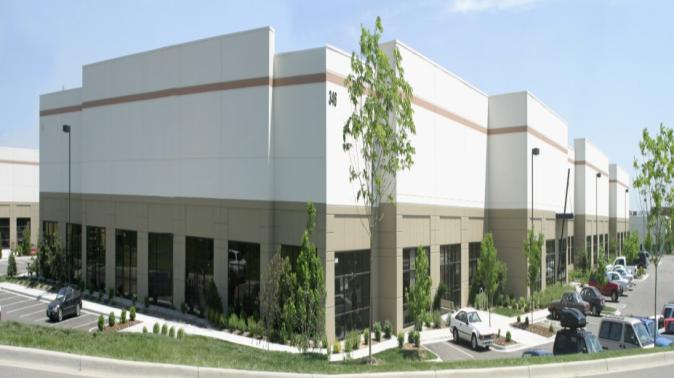 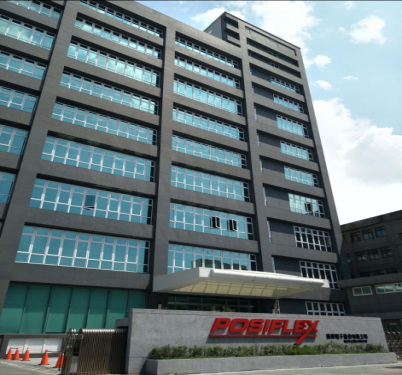 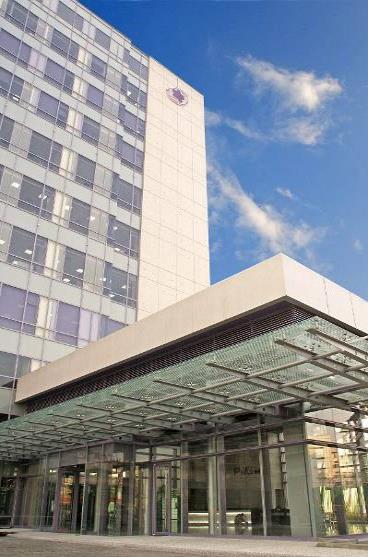 Thank You!
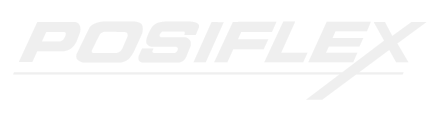 21
www.posiflex.com